CENTRO FEDERAL DE EDUCAÇÃO TECNOLÓGICA DE MINAS GERAIS
DIRETORIA DE PLANEJAMENTO E GESTÃO - DPG
COORDENAÇÃO DE LOGÍSTICA – LOG
DIVISÃO DE AQUISIÇÃO DE BENS E SERVIÇOS - DIAQ
TREINAMENTO EM
COMPRAS PÚBLICAS
PREGÃO ELETRÔNICO –
SISTEMA DE REGISTRO DE PREÇOS
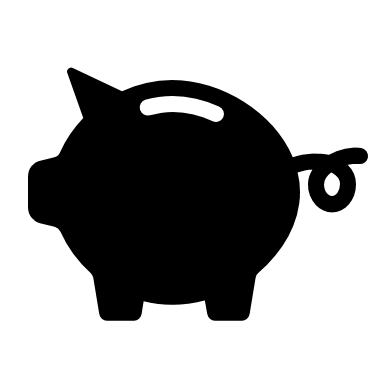 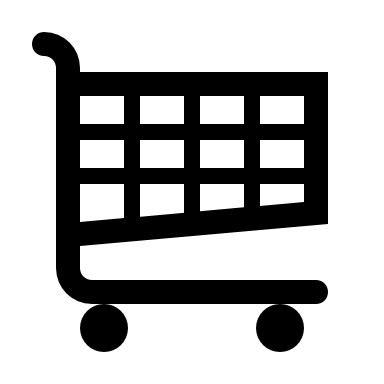 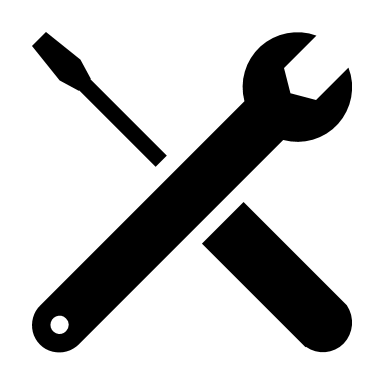 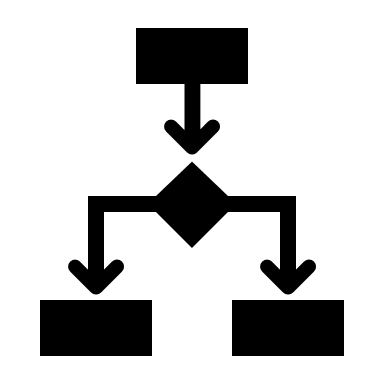 Maio/2021
COORDENAÇÃO DE LOGÍSTICA – LOG
DIVISÃO DE AQUISIÇÃO DE BENS E SERVIÇOS - DIAQ
SISTEMA DE REGISTRO DE PREÇOS
COORDENAÇÃO DE LOGÍSTICA – LOG
DIVISÃO DE AQUISIÇÃO DE BENS E SERVIÇOS - DIAQ
O QUE É O SISTEMA DE
REGISTRO DE PREÇOS?

ARCABOUÇO LEGAL
LEI Nº 8.666, DE 21 DE JUNHO DE 1993 - art. 15.
DECRETO Nº 7.892, DE 23 DE JANEIRO DE 2013 –
Regulamenta o Sistema de Registro de Preços.
LEI Nº 10.520, DE 17 DE JULHO DE 2002 – art. 11.
DECRETO Nº 10.024, DE 20 DE SETEMBRO DE 2019 – Regulamenta a licitação, na modalidade pregão, na forma eletrônica.
COORDENAÇÃO DE LOGÍSTICA – LOG
DIVISÃO DE AQUISIÇÃO DE BENS E SERVIÇOS - DIAQ
SISTEMA DE REGISTRO DE PREÇOS
- CONCEITO
“[...] conjunto de procedimentos para registro formal de preços relativos à prestação de serviços e aquisição de bens, para contratações futuras”. (art. 2º, inciso I, Decreto 7.892/13).

Não se trata de modalidade, mas de procedimento para compras, onde a administração pública estabelece uma estimativa de consumo de bens e serviços para o período de um ano. A partir desta estimativa, o órgão seleciona fornecedores e “crava” um preço de aquisição, que deverá ser mantido durante a vigência da Ata de Registro de Preços (ARP).
COORDENAÇÃO DE LOGÍSTICA – LOG
DIVISÃO DE AQUISIÇÃO DE BENS E SERVIÇOS - DIAQ
SISTEMA DE REGISTRO DE PREÇOS
– CRITÉRIOS DE ADOÇÃO
1
Quando houver necessidade de contratações frequentes.
2
Quando o quantitativo não puder ser estimado com precisão.
3
Quando a entrega for parcelada (bens) ou a contratação for remunerada por unidade/tarefa (serviços).
4
Quando a aquisição compreender as demandas de mais de um órgão.
COORDENAÇÃO DE LOGÍSTICA – LOG
DIVISÃO DE AQUISIÇÃO DE BENS E SERVIÇOS - DIAQ
SISTEMA DE REGISTRO DE PREÇOS
- VANTAGENS
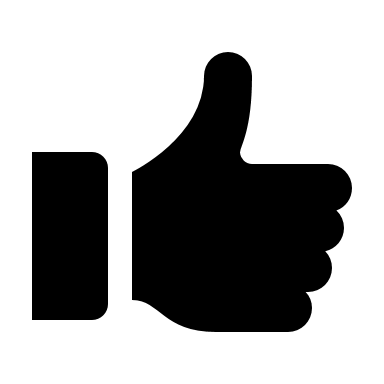 SIMPLIFICA, OTIMIZA E TORNA O PLANEJAMENTO MAIS EFICIENTE.
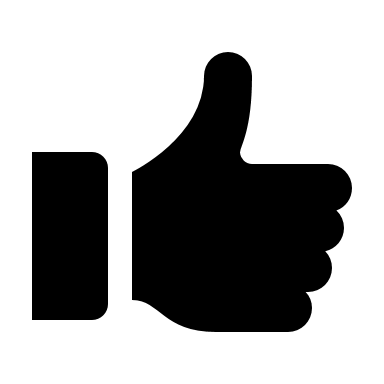 DIMINUI A QUANTIDADE E EVITA A SOBREPOSIÇÃO DE COMPRAS.
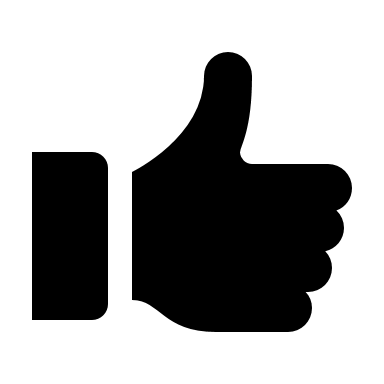 PERMITE A AQUISIÇÃO DE ACORDO COM AS NECESSIDADES.
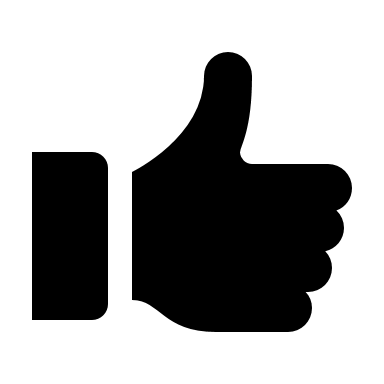 NÃO COMPROMETE RECURSOS FINANCEIROS PREVIAMENTE.
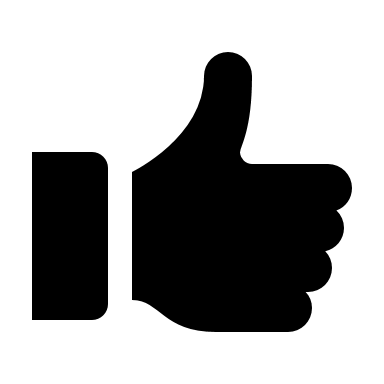 NÃO COMPROMETE A INFRAESTRUTURA DE ESTOQUE.
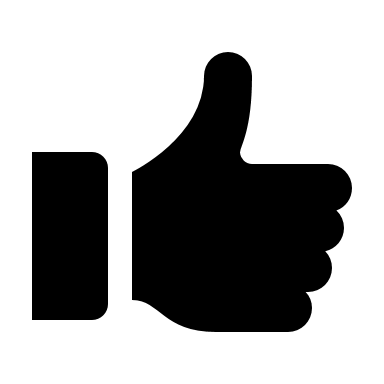 POSSIBILITA O ATENDIMENTO DE DEMANDAS IMPREVISÍVEIS.
COORDENAÇÃO DE LOGÍSTICA – LOG
DIVISÃO DE AQUISIÇÃO DE BENS E SERVIÇOS - DIAQ
ELABORAÇÃO DE DOCUMENTOS
E INSTRUÇÃO PROCESSUAL
COORDENAÇÃO DE LOGÍSTICA – LOG
DIVISÃO DE AQUISIÇÃO DE BENS E SERVIÇOS - DIAQ
TÓPICOS QUE SERÃO ABORDADOS
NESTE TREINAMENTO
I - O que são e como produzir os Estudos Técnicos Preliminares – ETP digital (IN n° 40/2020)?
II – Como elaborar uma Planilha de Apuração de Preço, a partir de pesquisa de preço (IN n° 73/2020)?
III – O que é e como produzir um Termo de Referência (modelo AGU)?
IV – Preenchimento do Formulário de Solicitação de Compras e Serviço, Atestado de Conformidade e certidões negativas fornecedores (CNDT, FGTS e Receita Federal).
COORDENAÇÃO DE LOGÍSTICA – LOG
DIVISÃO DE AQUISIÇÃO DE BENS E SERVIÇOS - DIAQ
ESTUDOS TÉCNICOS PRELIMINARES
(ETP DIGITAL)
IN N° 40/2020

“[...] é o documento constitutivo da primeira etapa do planejamento de uma contratação que caracteriza determinada necessidade, descreve as análises realizadas em termos de requisitos, alternativas, escolhas, resultados pretendidos e demais características, dando base ao anteprojeto, ao termo de referência ou ao projeto básico, caso se conclua pela viabilidade da contratação” (art. 1º, parágrafo único).
COORDENAÇÃO DE LOGÍSTICA – LOG
DIVISÃO DE AQUISIÇÃO DE BENS E SERVIÇOS - DIAQ
ESTUDOS TÉCNICOS PRELIMINARES
(ETP DIGITAL)
IN N° 40/2020
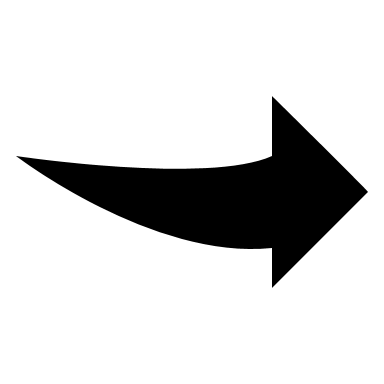 DEVE SER PRODUZIDO POR AGENTE CADASTRADO NO SISTEMA ETP
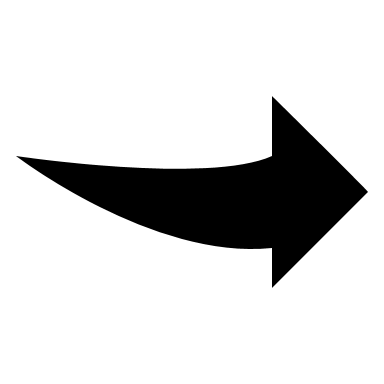 É DE RESPONSABILIDADE DO REQUISITANTE (ART. 6º)
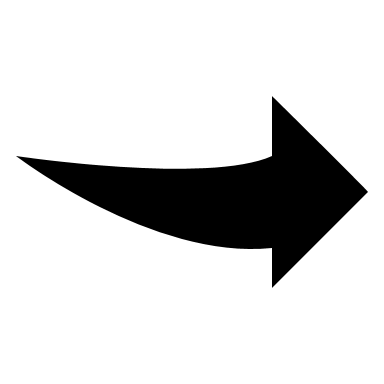 POSSUI DIRETRIZES DE CONTEÚDO OBRIGATÓRIO (ART. 7º, § 2º )
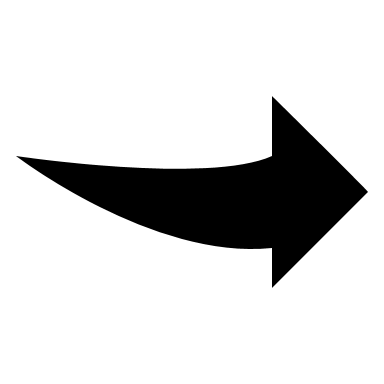 DEVE CONSTAR COMO DOCUMENTO EM SEPARADO EM TODOS OS PROCESSOS
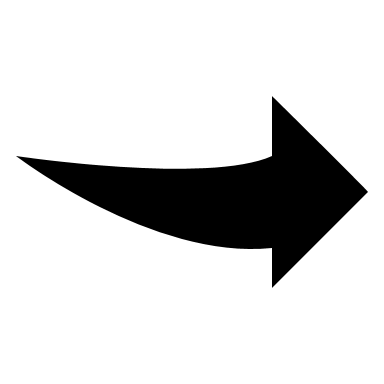 POSSUI MANUAL DE ORIENTAÇÃO – CLIQUE AQUI
COORDENAÇÃO DE LOGÍSTICA – LOG
DIVISÃO DE AQUISIÇÃO DE BENS E SERVIÇOS - DIAQ
PLANILHA DE APURAÇÃO DE PREÇO
IN Nº73/2020

“A pesquisa de preços será materializada em documento que conterá, no mínimo:
I - identificação do agente responsável pela cotação;
II - caracterização das fontes consultadas;
III - série de preços coletados;
IV - método matemático aplicado para a definição do valor estimado; e
V - justificativas para a metodologia utilizada, em especial para a desconsideração de valores inexequíveis, inconsistentes e excessivamente elevados, se aplicável”. (art. 3º)
COORDENAÇÃO DE LOGÍSTICA – LOG
DIVISÃO DE AQUISIÇÃO DE BENS E SERVIÇOS - DIAQ
PLANILHA DE APURAÇÃO DE PREÇO
IN Nº73/2020
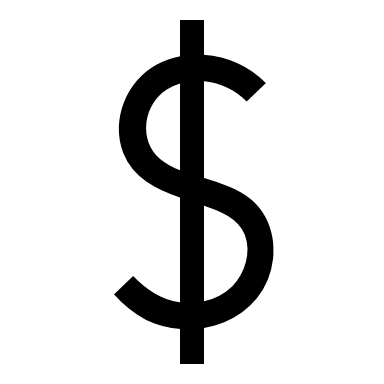 É O DOCUMENTO QUE RESUME A PESQUISA DE PREÇOS
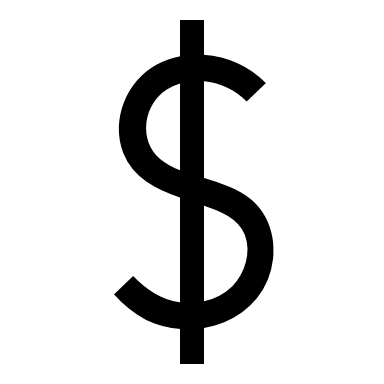 É DE RESPONSABILIDADE DO REQUISITANTE
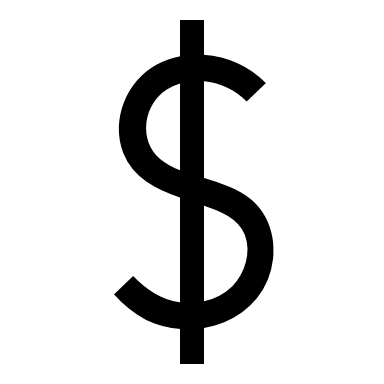 POSSUI DIRETRIZES DE CONTEÚDO OBRIGATÓRIO (ARTS. 3º E 5º)
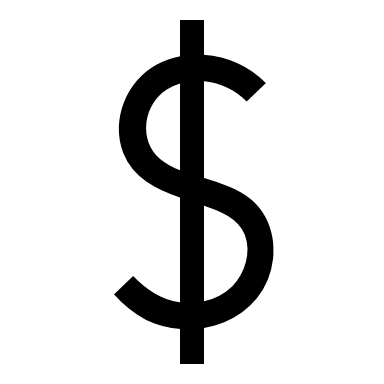 DEVE CONSTAR COMO DOCUMENTO EM SEPARADO EM TODOS OS PROCESSOS
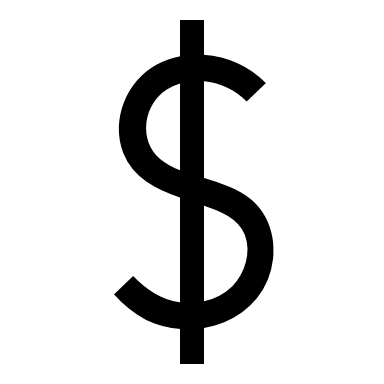 POSSUI MODELO – CLIQUE AQUI
COORDENAÇÃO DE LOGÍSTICA – LOG
DIVISÃO DE AQUISIÇÃO DE BENS E SERVIÇOS - DIAQ
TERMO DE REFERÊNCIA
DECRETO 10.024/2019

“[...] documento elaborado com base nos estudos técnicos preliminares, que deverá conter:
a) os elementos que embasam a avaliação do custo pela administração pública, a partir dos padrões de desempenho e qualidade estabelecidos e das condições de entrega do objeto, com as seguintes informações:
1. a definição do objeto contratual e dos métodos para a sua execução, vedadas especificações excessivas, irrelevantes ou desnecessárias, que limitem ou frustrem a competição ou a realização do certame;
2. o valor estimado do objeto da licitação demonstrado em planilhas, de acordo com o preço de mercado; e
COORDENAÇÃO DE LOGÍSTICA – LOG
DIVISÃO DE AQUISIÇÃO DE BENS E SERVIÇOS - DIAQ
TERMO DE REFERÊNCIA
DECRETO 10.024/2019

[...] 3. o cronograma físico-financeiro, se necessário;
b) o critério de aceitação do objeto;
c) os deveres do contratado e do contratante;
d) a relação dos documentos essenciais à verificação
da qualificação técnica e econômico-financeira, se necessária;
e) os procedimentos de fiscalização e gerenciamento do contrato ou da ata de registro de preços;
f) o prazo para execução do contrato; e
g) as sanções previstas de forma objetiva, suficiente e clara”.
(art. 3º, inciso XI, Decreto 10.024/2019)
COORDENAÇÃO DE LOGÍSTICA – LOG
DIVISÃO DE AQUISIÇÃO DE BENS E SERVIÇOS - DIAQ
TERMO DE REFERÊNCIA
DECRETO 10.024/2019
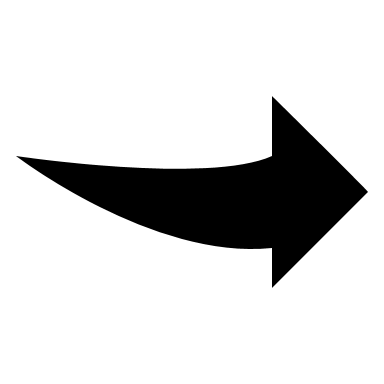 É ESSENCIAL O PREENCHIMENTO CORRETO E DETALHADO
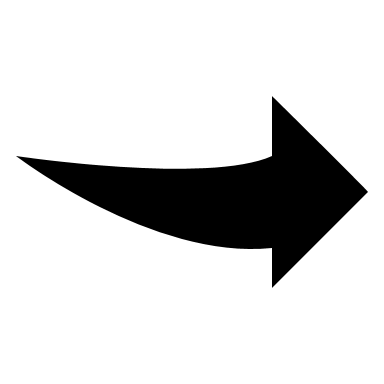 É DE RESPONSABILIDADE DO REQUISITANTE*
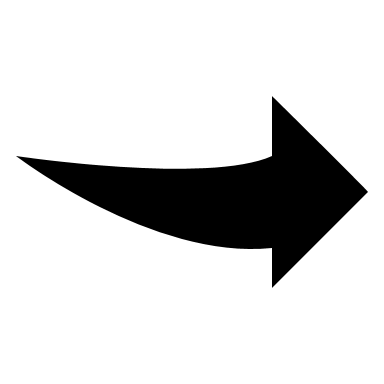 POSSUI DIRETRIZES DE CONTEÚDO OBRIGATÓRIO (ART. 3º, INCISO XI )
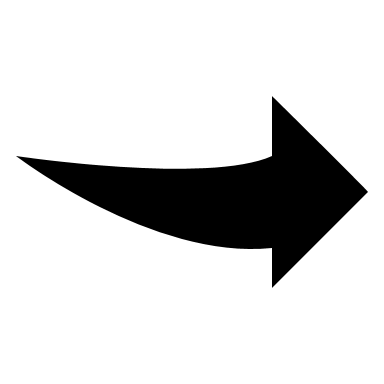 DEVE CONSTAR COMO DOCUMENTO EM SEPARADO EM TODOS OS PROCESSOS
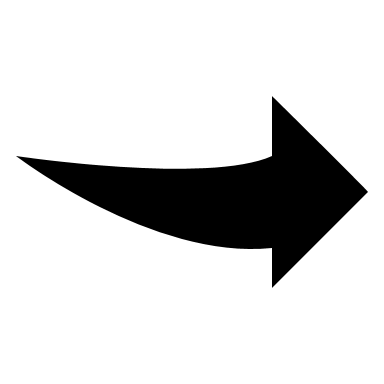 POSSUI MODELO AGU E É DE USO OBRIGATÓRIO – CLIQUE AQUI
*Decreto nº10.024/19 e Acórdãos TCU 2.829/2015, 3.381/2013,747/2013 e 2908/2016, do Plenário, e 5.840/2012, da 2ª Câmara.
COORDENAÇÃO DE LOGÍSTICA – LOG
DIVISÃO DE AQUISIÇÃO DE BENS E SERVIÇOS - DIAQ
OUTROS DOCUMENTOS

Preenchimento do Formulário de Solicitação de Compras e Serviço

Preenchimento do Atestado de Conformidade

Certidões negativas das empresas (CNDT, FGTS E RECEITA FEDERAL)

Certidão nada consta da consulta consolidada de pessoa jurídica do TCU

Manual do SRP (Sebrae)
CENTRO FEDERAL DE EDUCAÇÃO TECNOLÓGICA DE MINAS GERAIS
DIRETORIA DE PLANEJAMENTO E GESTÃO - DPG
COORDENAÇÃO DE LOGÍSTICA – LOG
DIVISÃO DE AQUISIÇÃO DE BENS E SERVIÇOS - DIAQ
OBRIGADO!


Contatos:

Fernada Isoni de Paiva – Coordenadora LOG
fernandaisoni@cefetmg.br

Paulo Henrique Mauro dos Santos – Chefe de Divisão
paulo.mauro@cefetmg.br
Maio/2021